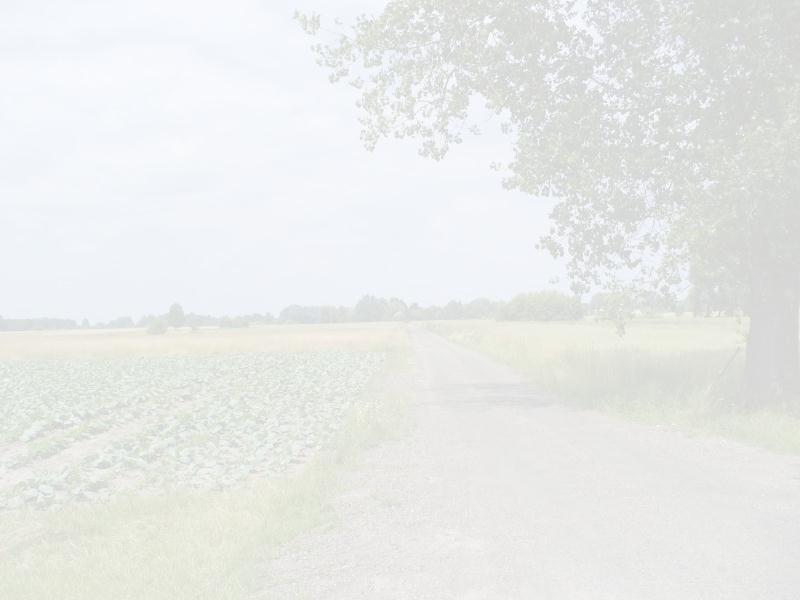 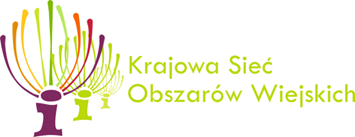 Targi projektów współpracy transnarodowej (LEADER TNC Fair for Transnational Cooperation 2016) 
24-26 sierpnia 2016 r. w Jäneda (Estonia)
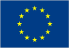 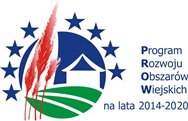 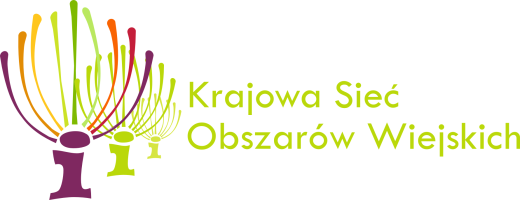 „Europejski Fundusz Rolny na rzecz Rozwoju Obszarów Wiejskich: Europa inwestująca w obszary wiejskie”.
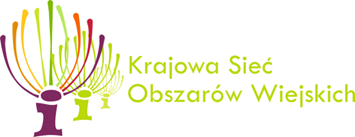 Uczestnicy: 
211 przedstawicieli: LGD, LGR, Instytucji Zarządzających, Agencji Płatniczych, sieci obszarów wiejskich z 16 krajów UE, w tym z krajów basenu Morza Bałtyckiego: Szwecja, Finlandia, Estonia, Łotwa, Litwa, Dania, Niemcy i Polska.

Cel wydarzenia:
Podkreślenie znaczenia współpracy transnarodowej dla rozwoju obszarów wiejskich w Unii Europejskiej
Wsparcie aktywnego poszukiwania partnerów przez LGD
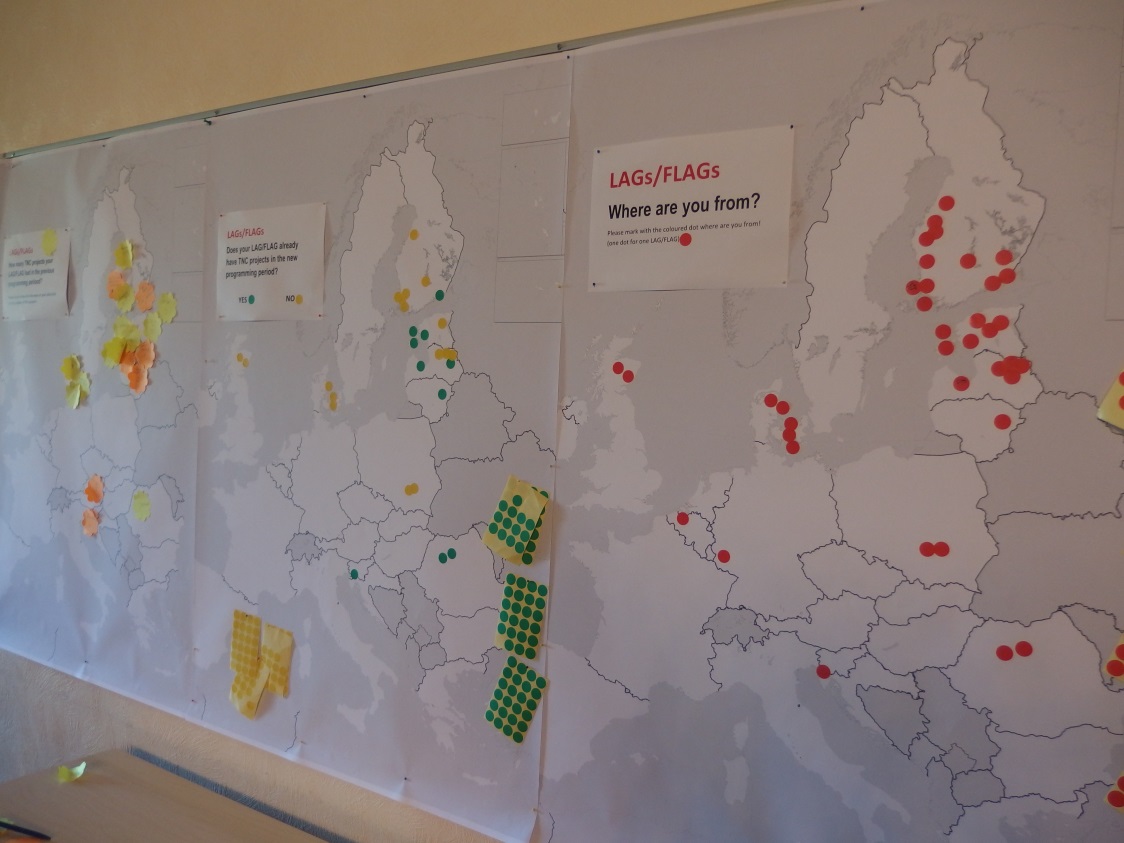 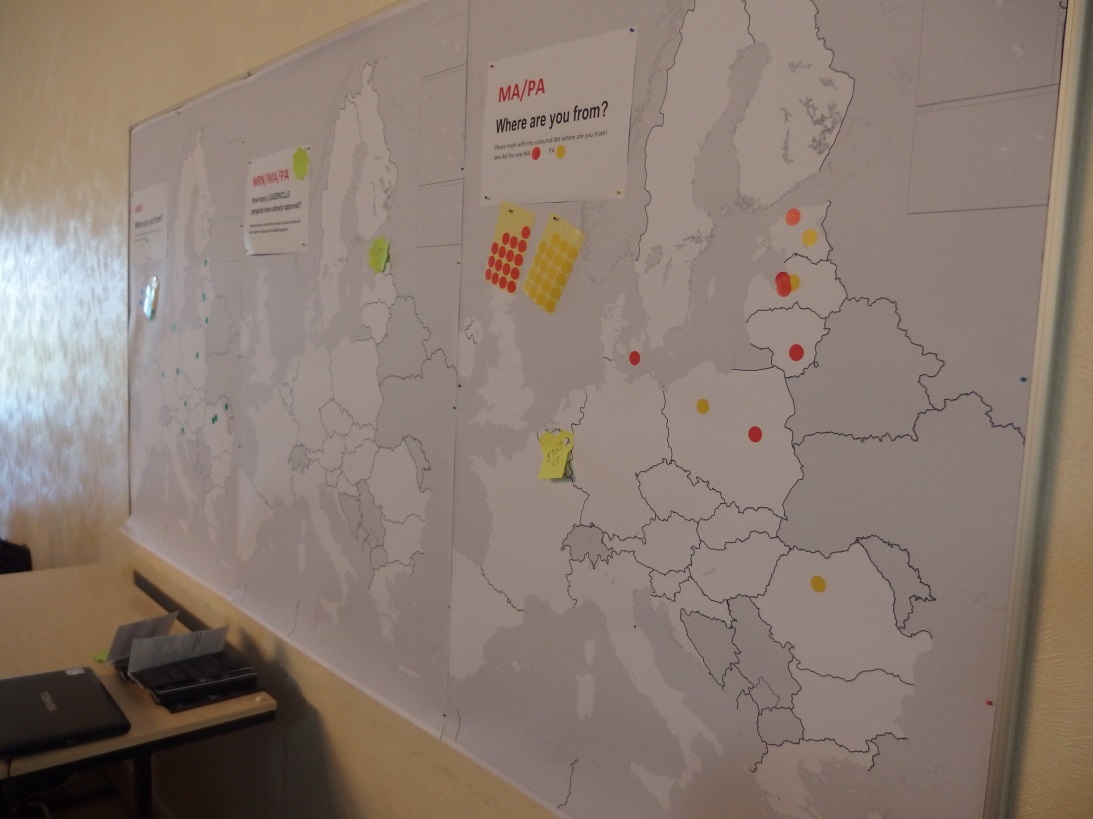 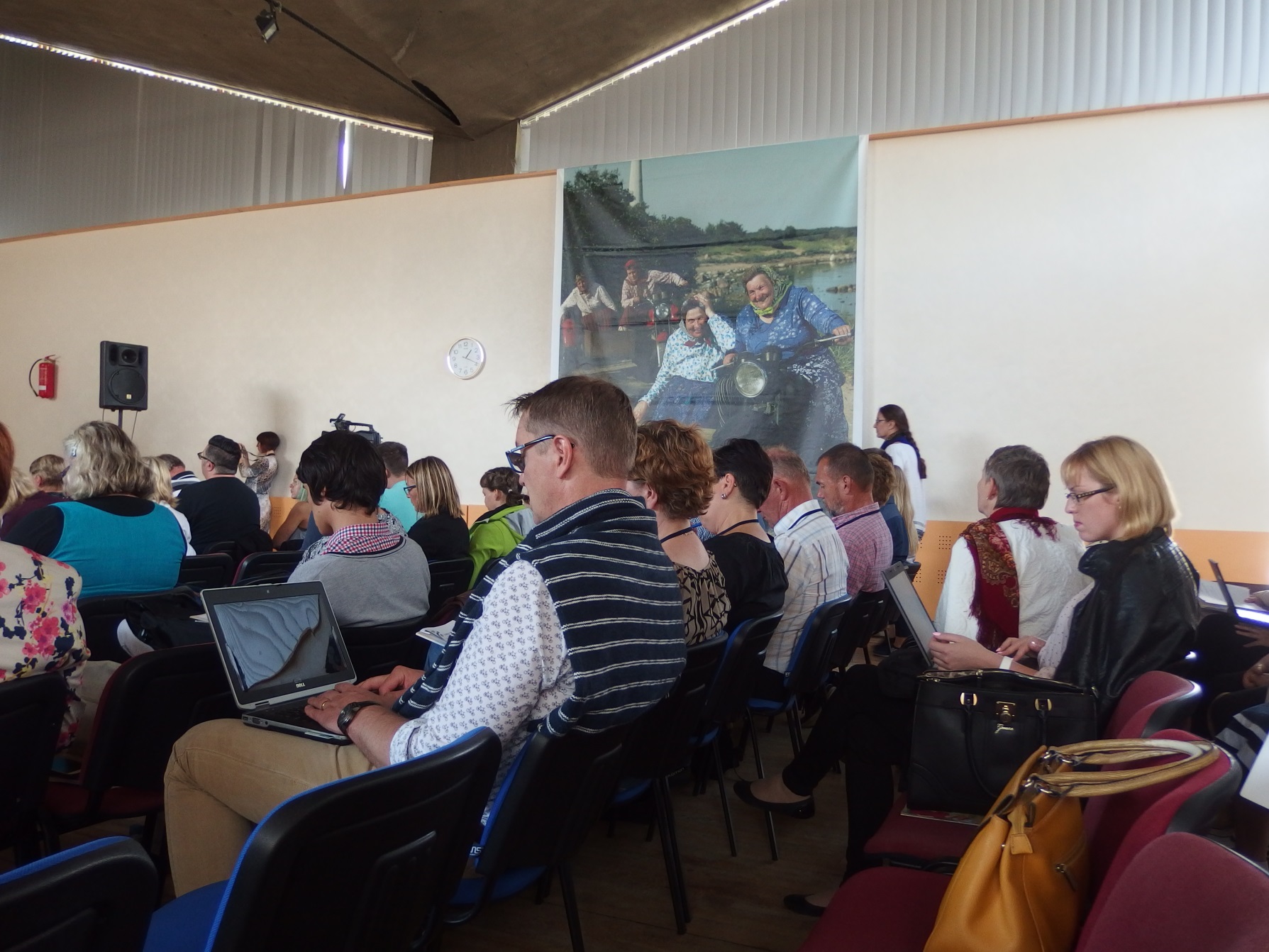 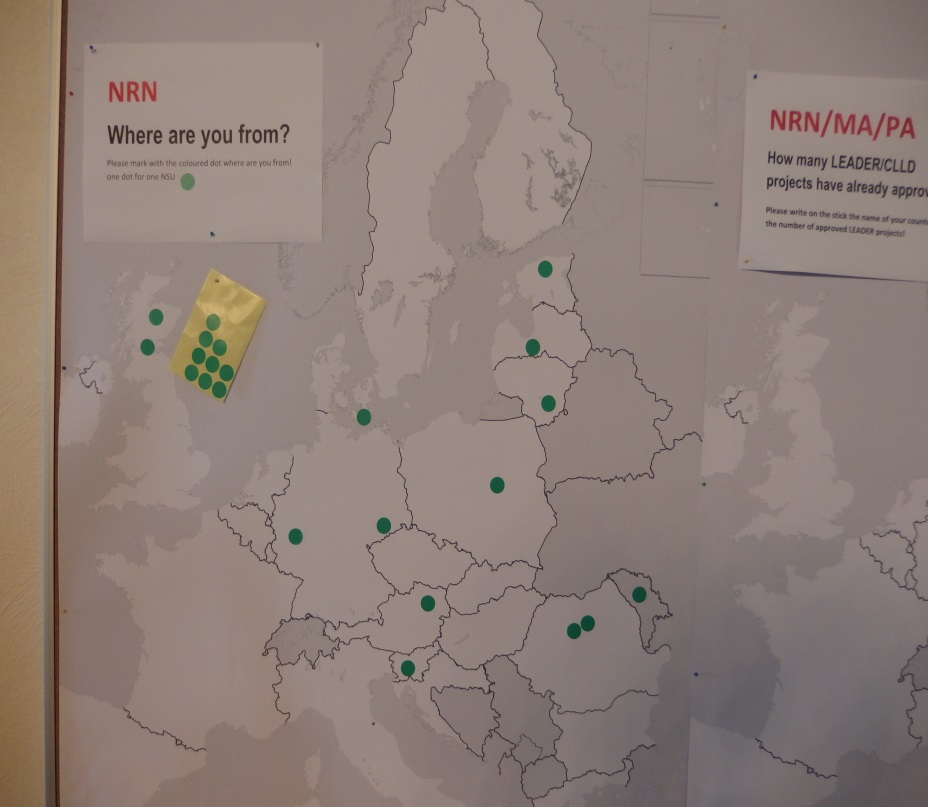 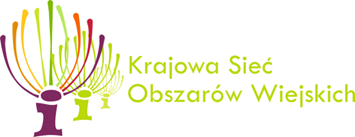 Główne tematy spotkania – sesja plenarna
Zasady i procedury  realizacji projektów współpracy w ramach LEADER/ RLKS w krajach basenu Morza Bałtyckiego- prezentacje przedstawicieli poszczególnych ministerstw dostępne na stronie http://maainfo.ee/?page=3787 

Prezentacja z Polski Pani Magdaleny Mach z DROW, MRiRW
„Projekty współpracy transnarodowej w PROW na lata 2014-2020”.
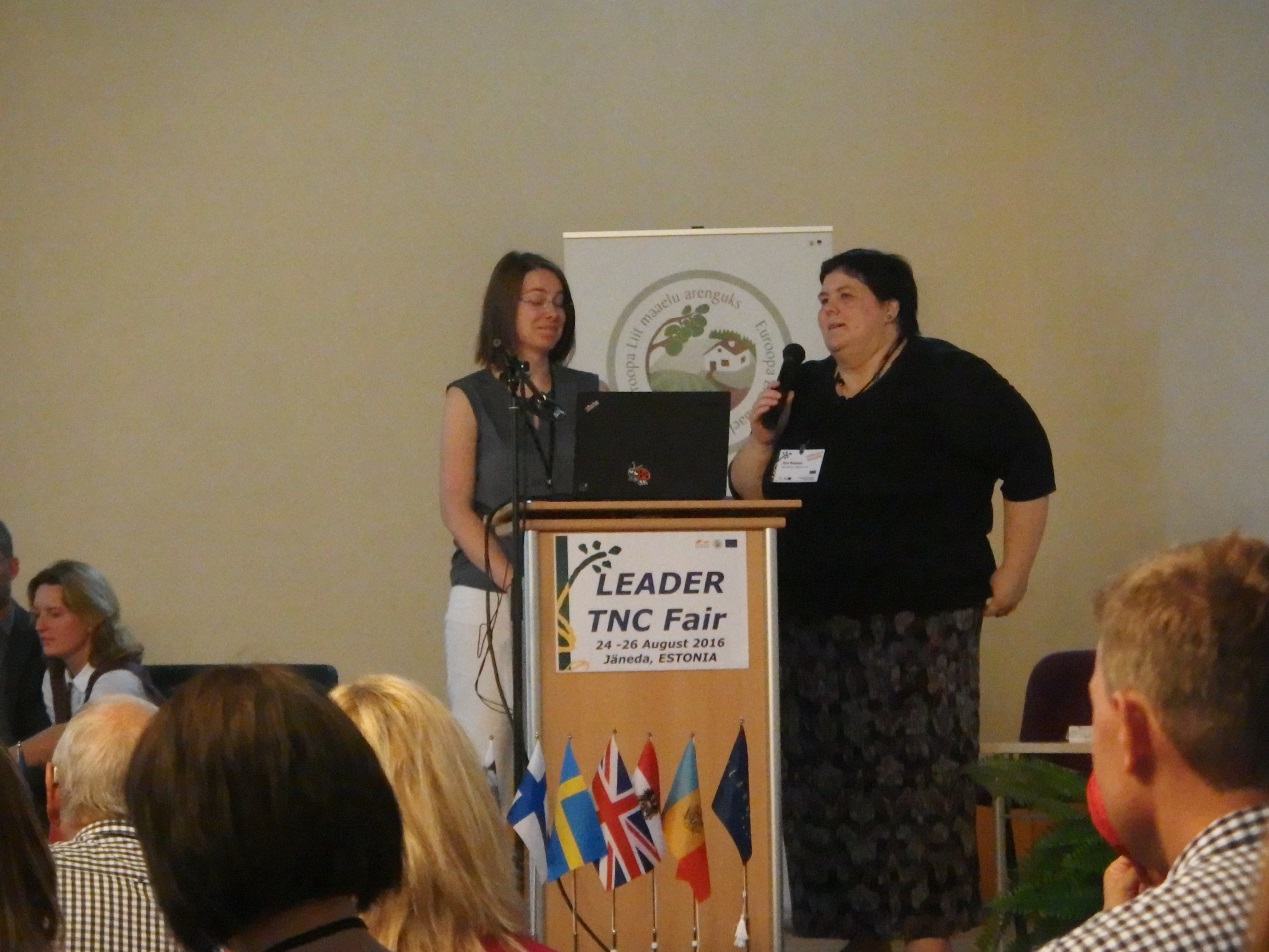 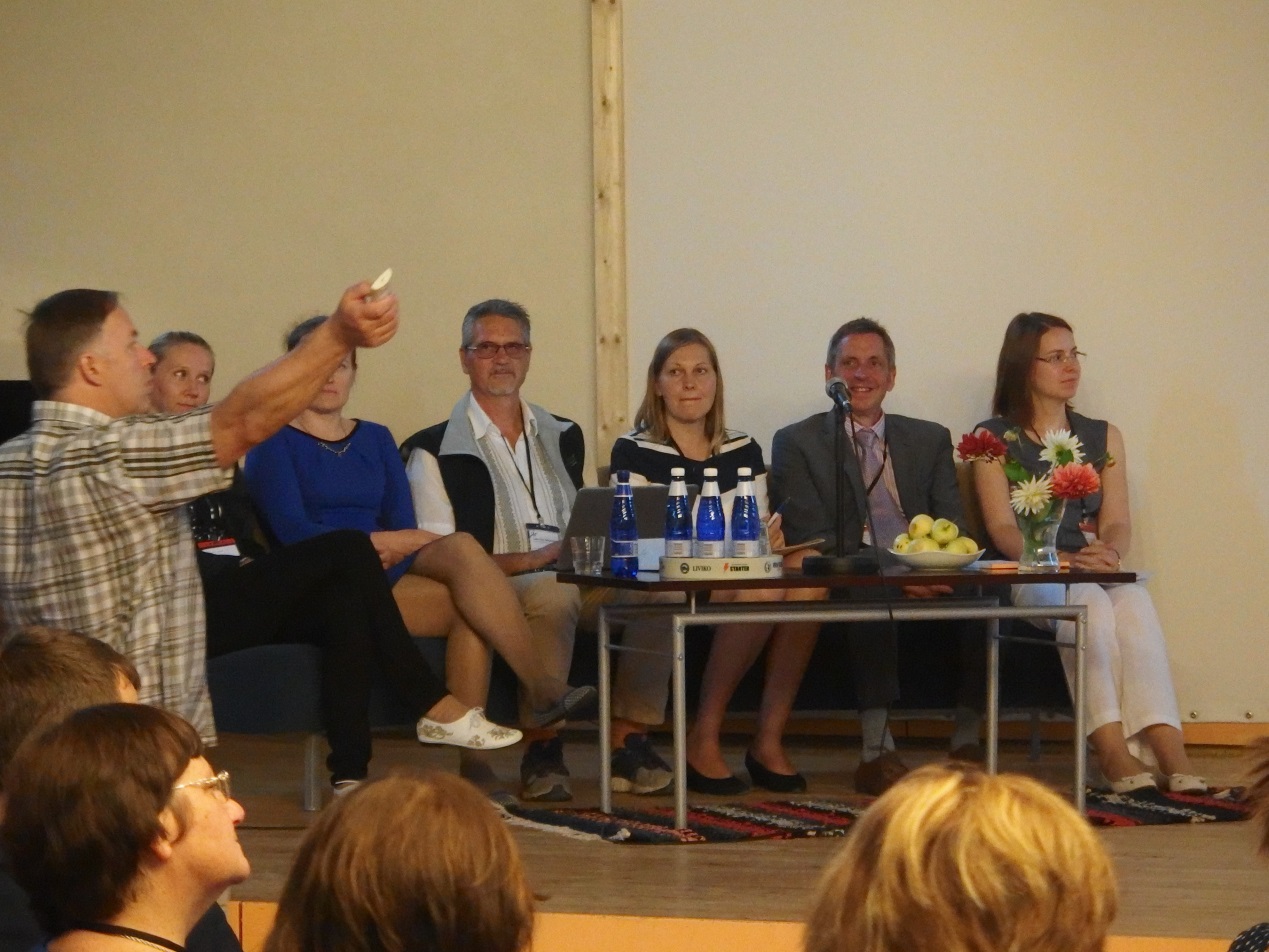 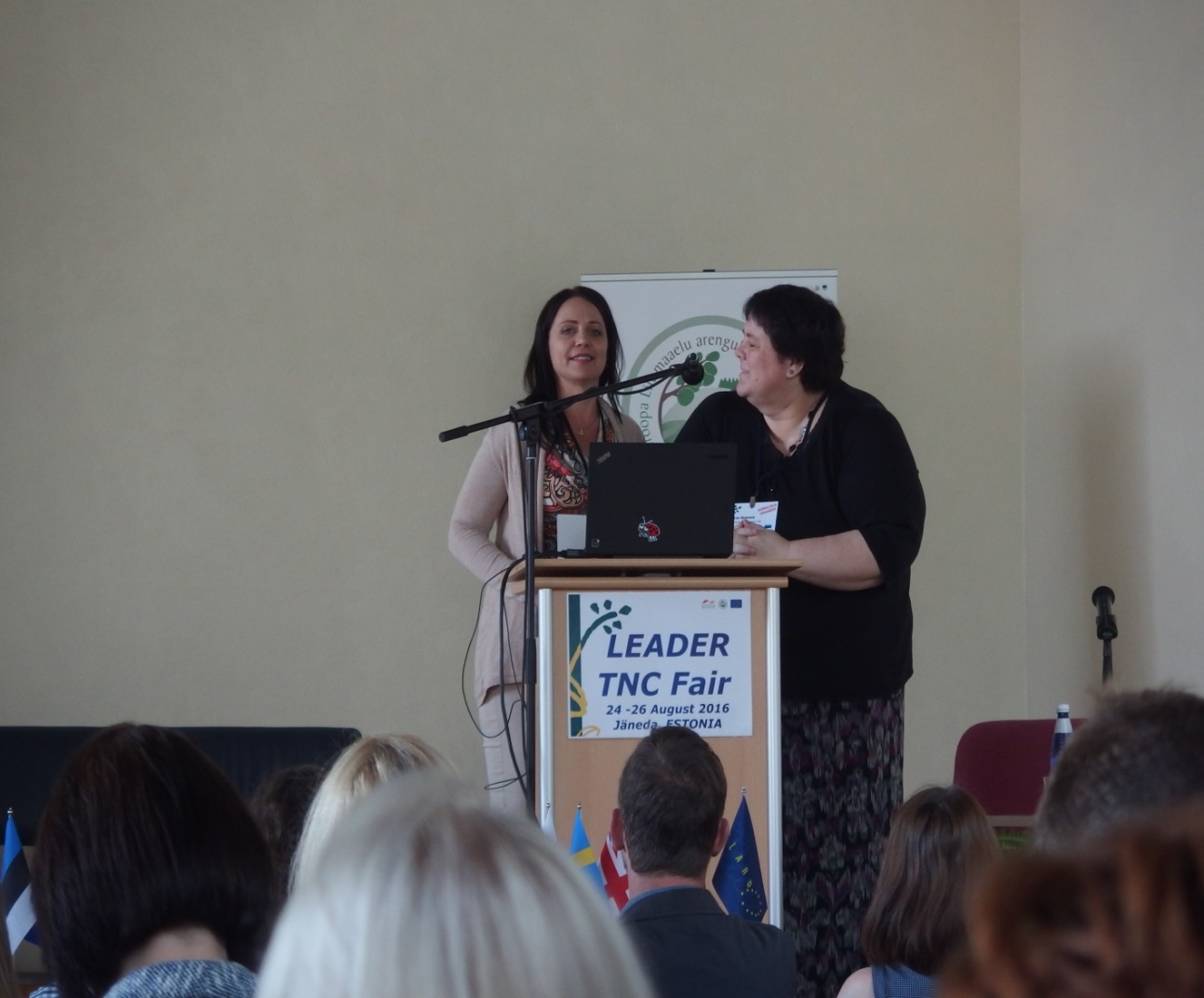 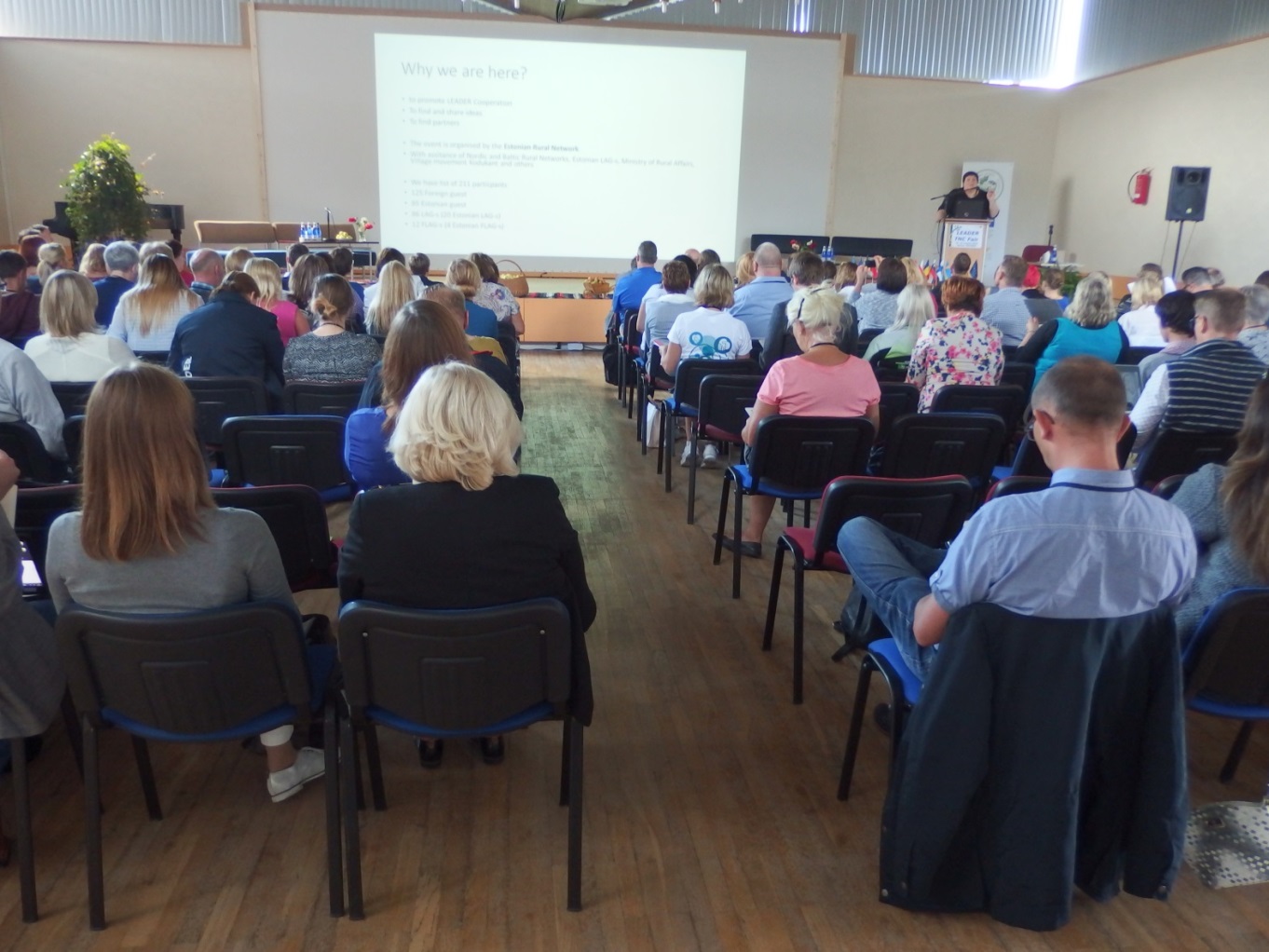 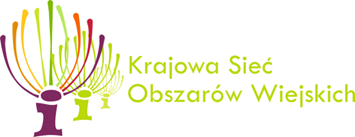 Główne tematy spotkania – poszukiwanie partnerów
Poszukiwanie partnerów do projektów współpracy w różnych obszarach tematycznych: przedsiębiorczość, młodzież, kultura, tworzenie sieci kontaktów – forma „speed dates” polegająca na wymianie dyskutujących ze sobą uczestników co 10 minut.

Wrażenia: Udało się porozmawiać z kilkoma potencjalnymi partnerami min. ze Szkocji, Estonii, Finlandii, Belgii czy Łotwy. Większość uczestników nie miała jeszcze dokładnie sprecyzowanych projektów i pomysłów, dlatego byli pod wrażeniem prezentowanego przez naszych przedstawicieli projektu pt. „Inkubator Przedsiębiorczości” .
(LGD Dorzecze Bobrzy, Stowarzyszenie Rozwoju Wsi Świętokrzyskiej)
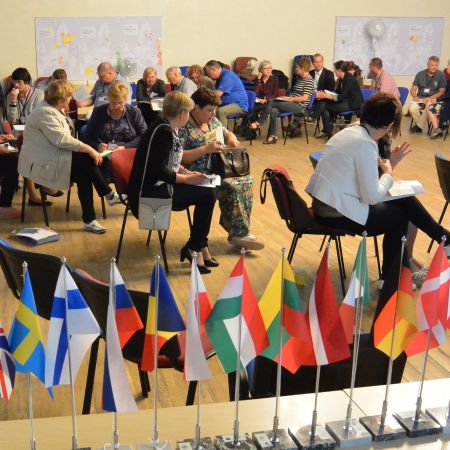 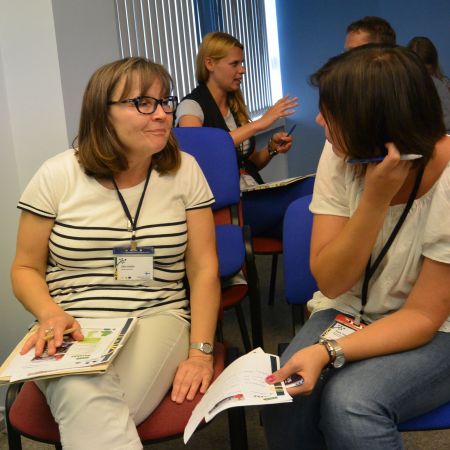 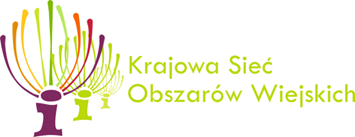 Główne tematy spotkania – stoiska krajowe
Prezentacja materiałów informacyjno-promocyjnych na stolikach według krajów uczestniczących w wydarzeniu.  Rozmowy z zainteresowanymi.
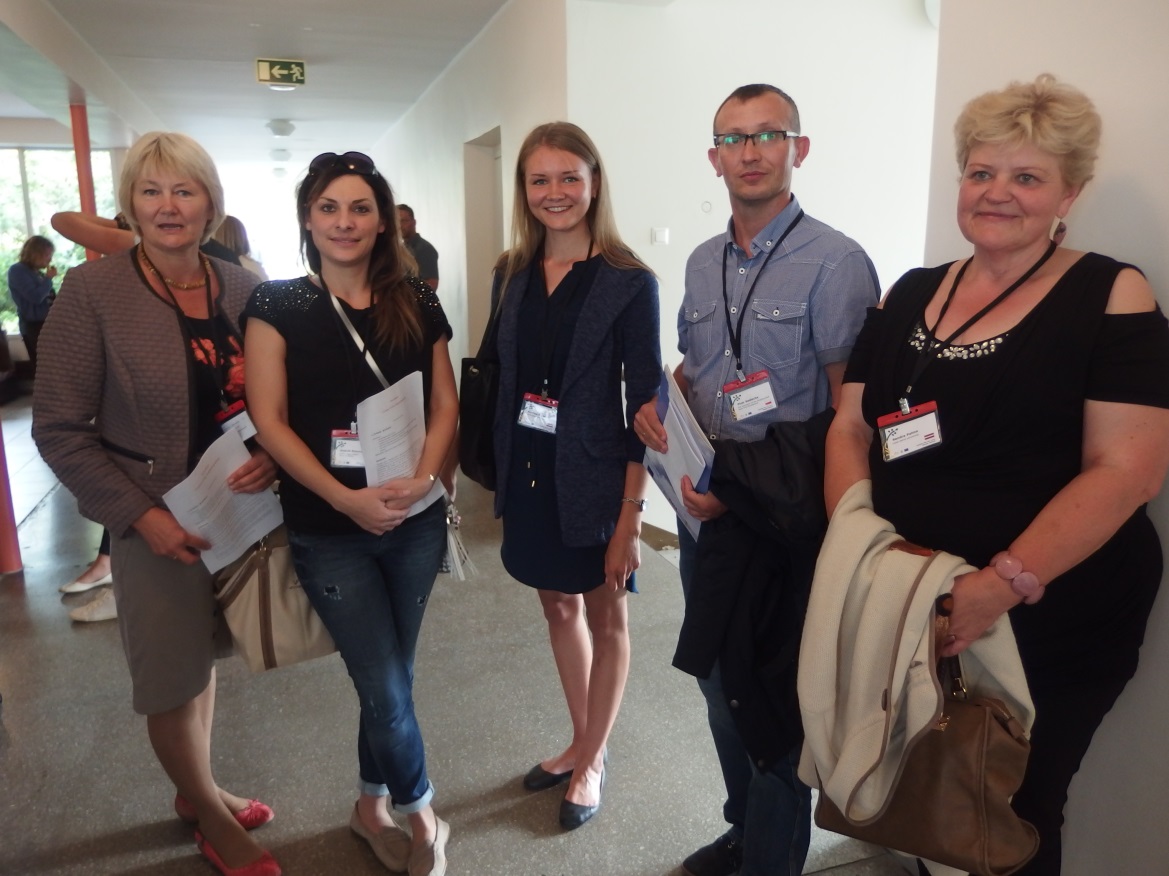 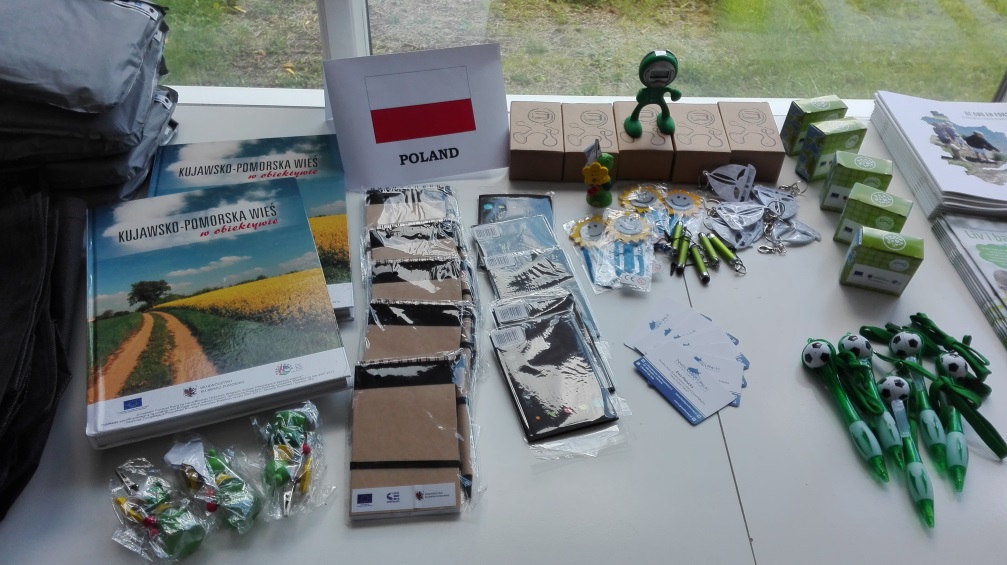 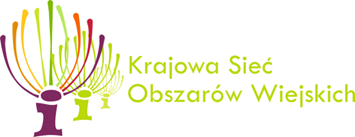 Główne tematy spotkania - 12 warsztatów tematycznych
Cel warsztatu: poszukiwanie dobrych pomysłów na projekty współpracy oraz nawiązywanie nowych kontaktów we wskazanym obszarze tematycznym.


Prezentacje 2 przykładów projektów z różnych krajów, które zainspirowały uczestników do dyskusji i wymiany doświadczeń.
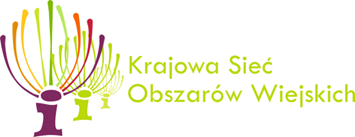 Warsztaty z udziałem przedstawicieli z Polski. Temat warsztatu Turystyka wiejska
Produkty turystyki wiejskiej LGD z województwa świętokrzyskiego zaprezentowali Urszula Żelazny, Dyrektor Biura LGD „Dorzecze Bobrzy” oraz Piotr Sadłocha, Dyrektor Biura LGD Stowarzyszenie Rozwoju Wsi Świętokrzyskiej. 


Wrażenia: Prezentacja spotkała się z bardzo pozytywnym odbiorem, zwłaszcza filmy promocyjne z atrakcjami województwa świętokrzyskiego zrobiły na uczestnikach duże wrażenie.
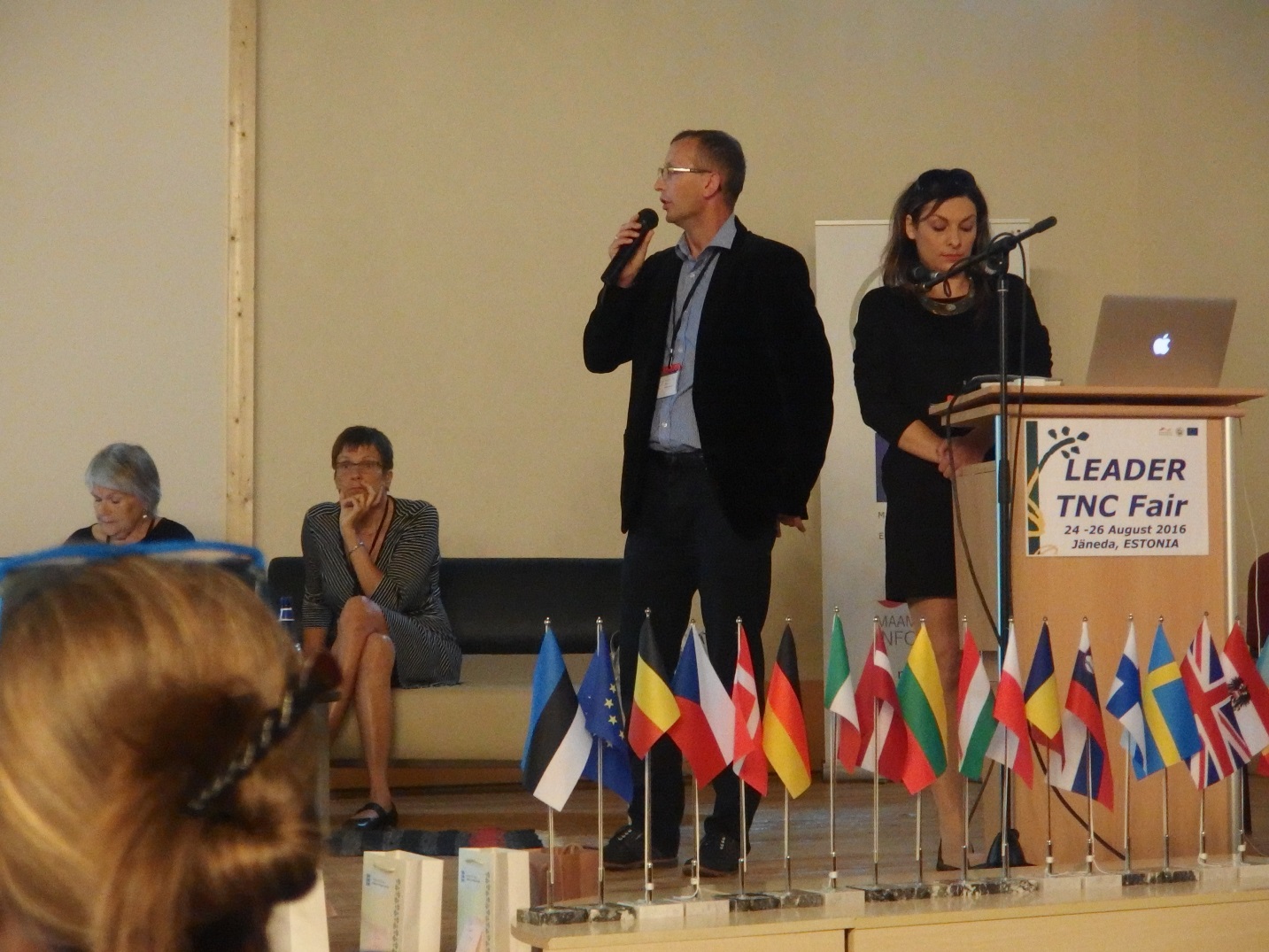 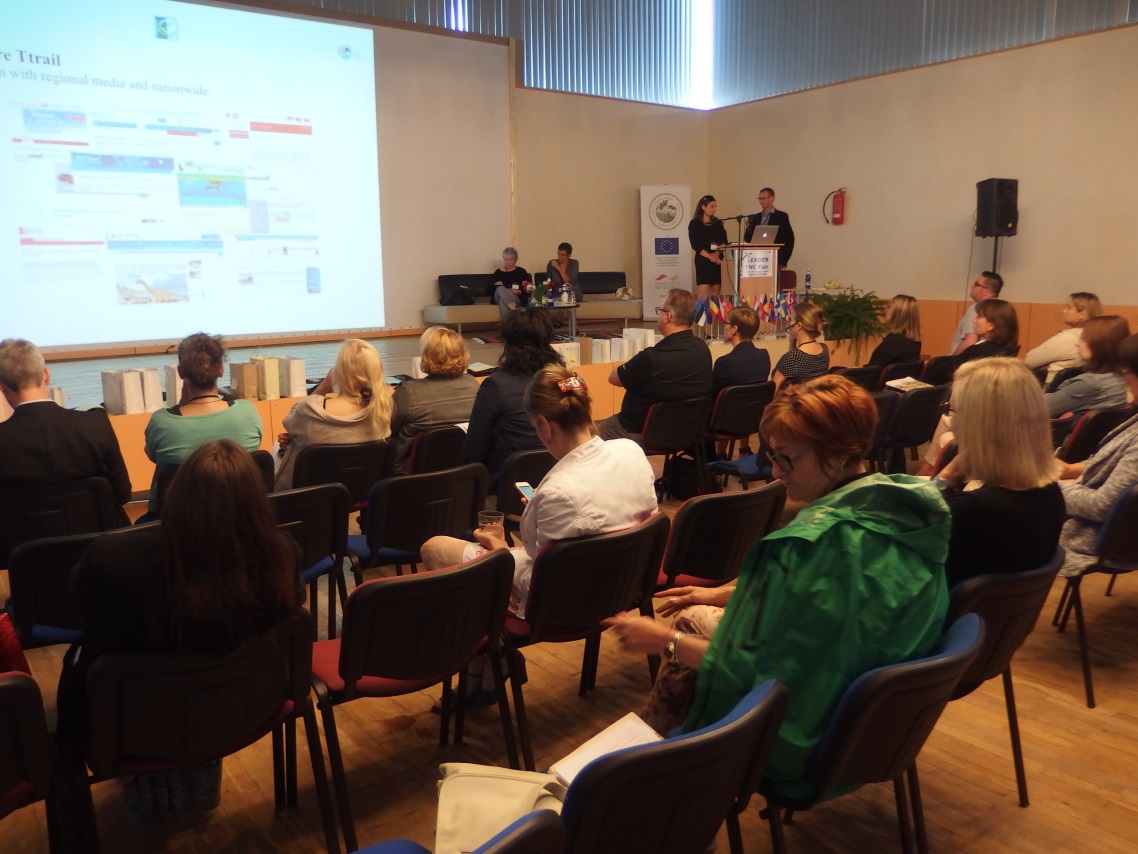 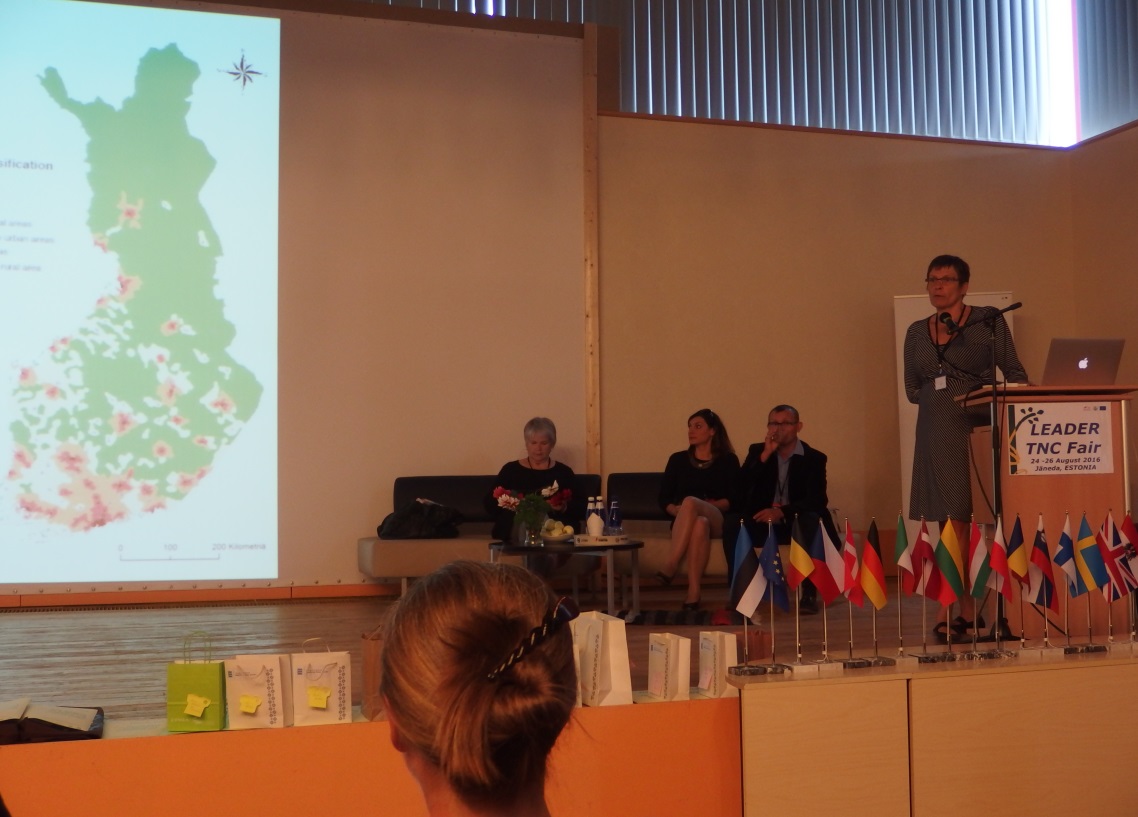 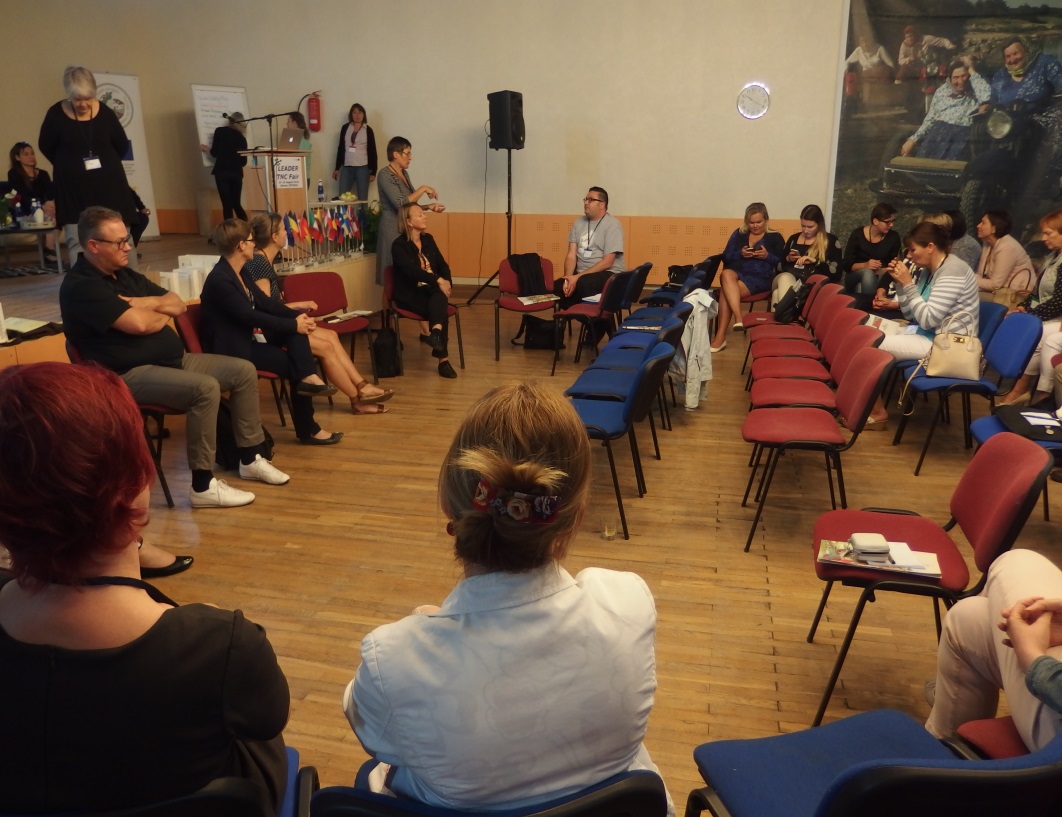 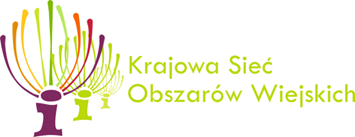 Warsztaty z udziałem przedstawicieli z Polski. Temat warsztatu Walory przyrodnicze
„Walory przyrodnicze na obszarach rybackich – potencjał, możliwości rozwoju, zagrożenia” przedstawiła Ewa Pierucka, Dyrektor Biura Stowarzyszenia Lokalna Grupa Rybacka „Nasza Krajna i Pałuki. 

Wrażenia: Braliśmy udział z nadzieją na współpracę partnerską głównie w zakresie ograniczenia populacji kormoranów i/lub w zakresie promocji obszarów rybackich pod kątem rozwoju turystyki. Niestety w trakcie trwania konferencji nie znaleźliśmy partnera ale wiele grup zapisywało kontakt czego efektem jest przesłany do nas e-mail od grupy estońskiej z zapytaniem o współpracę.
 (LGR Nasza Krajna i Pałuki)
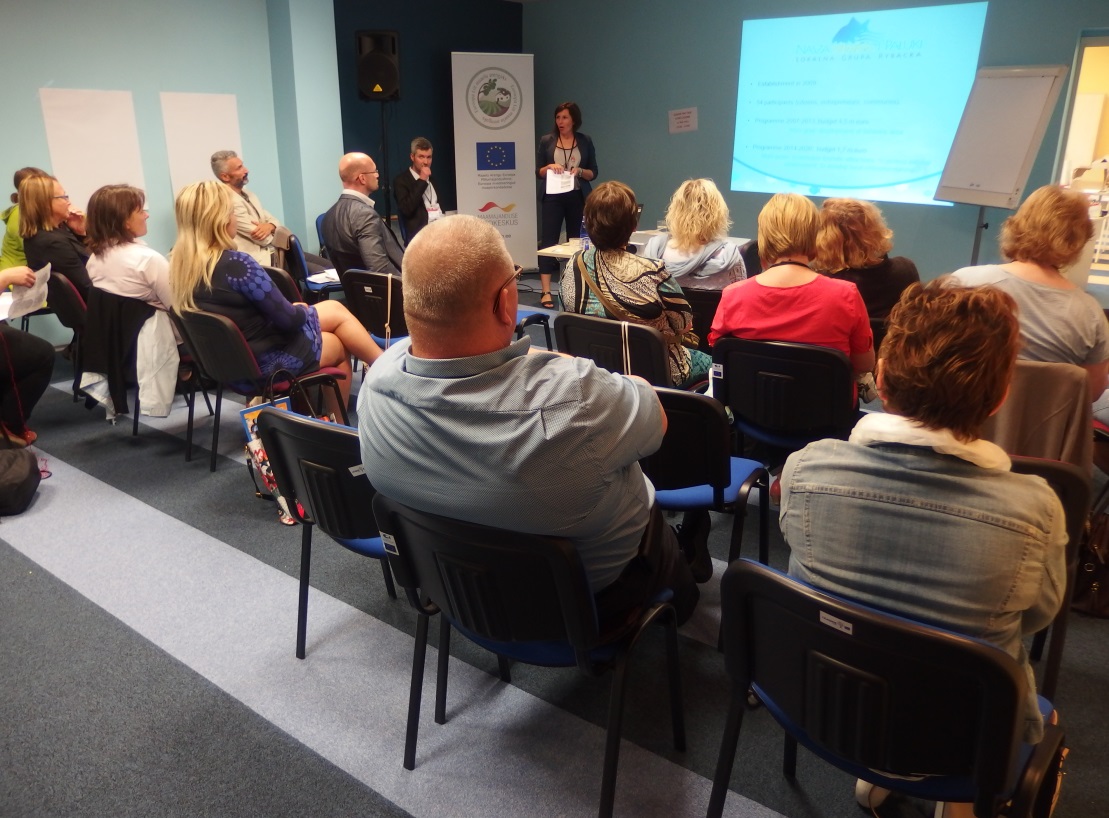 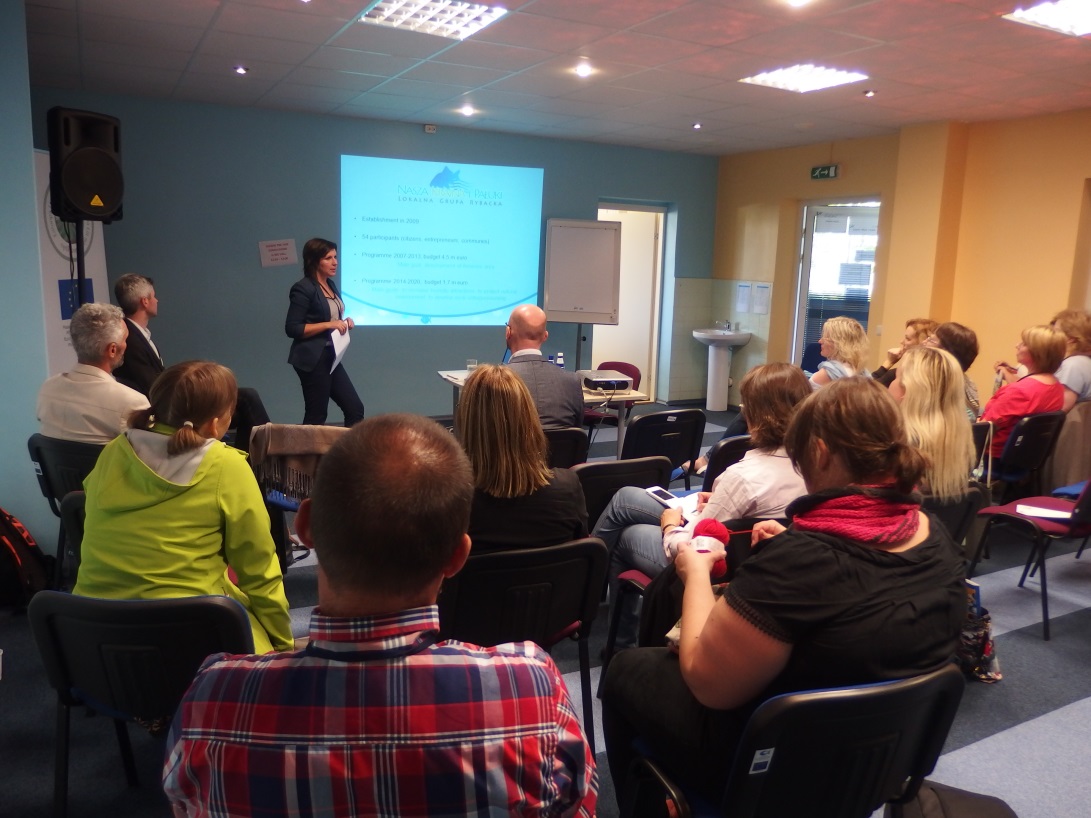 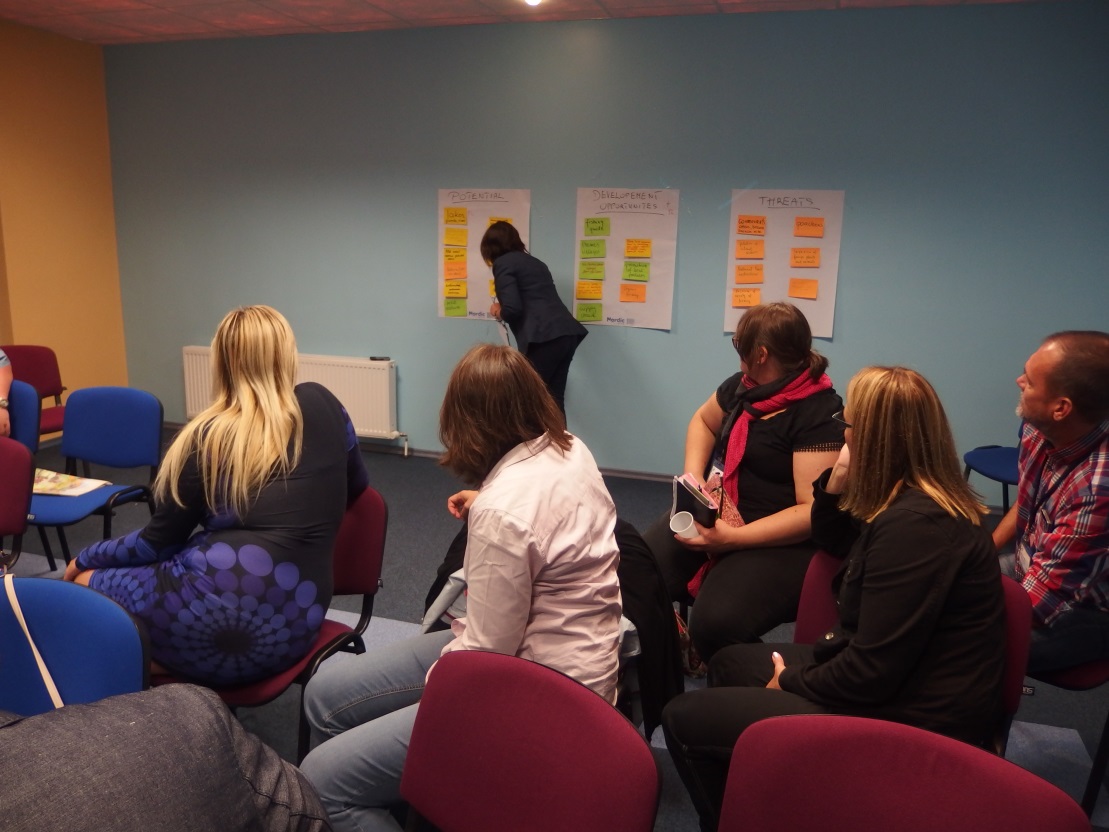 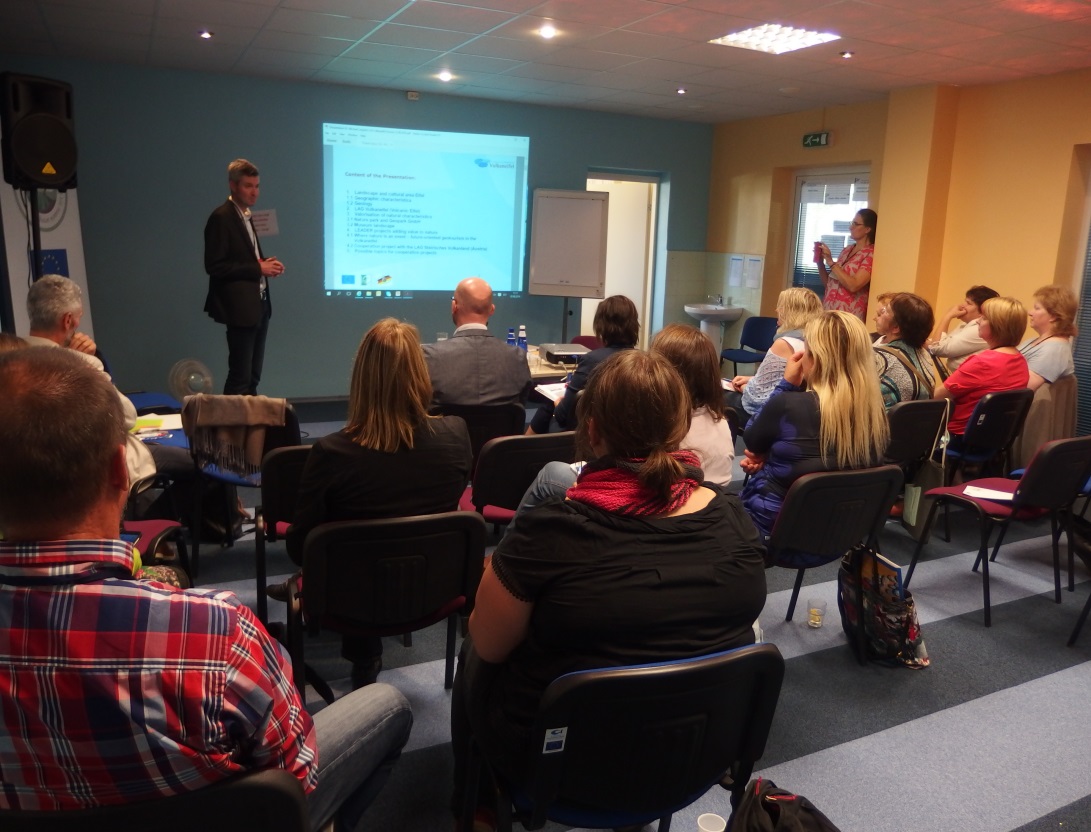 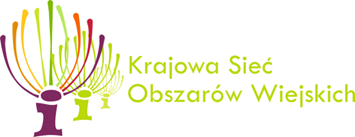 Zakończenie spotkania i podziękowania
Wrażenia: Udało się nawiązać kilka ciekawych kontaktów z przedstawicielami zagranicznych LGD-ów.  Spodobała się im nasza wizja projektu współpracy i zaproponowali nam nowe pomysły i rozwiązania w projekcie, których nie braliśmy pod uwagę na etapie jego  tworzenia (np. Szkoci). 

Bardzo pozytywnie odbieram również możliwość przedstawienia przez nas prezentacji dotyczącej produktów turystycznych województwa świętokrzyskiego. Skontaktowało się z nami już kolejni uczestnicy, którzy zainteresowani są nawiązywaniem z nami współpracy .
(LGD Dorzecze Bobrzy, Stowarzyszenie Rozwoju Wsi Świętokrzyskiej)
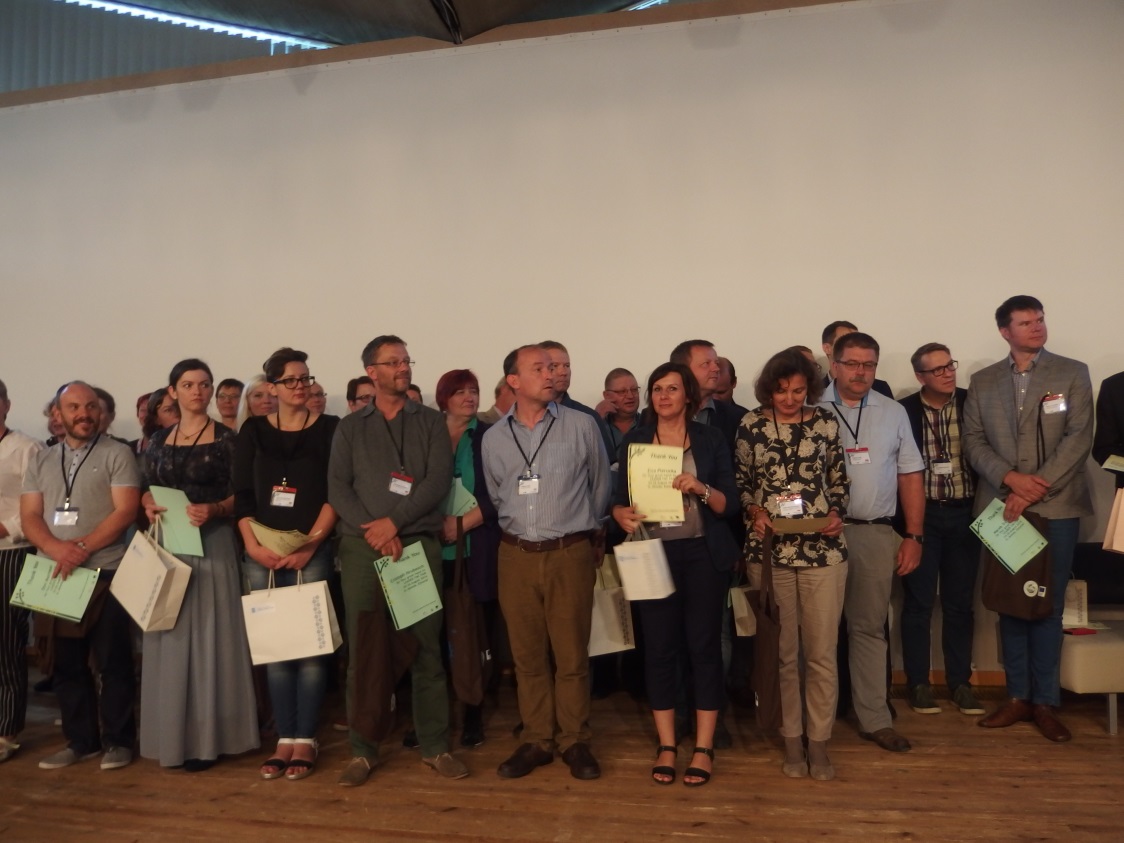 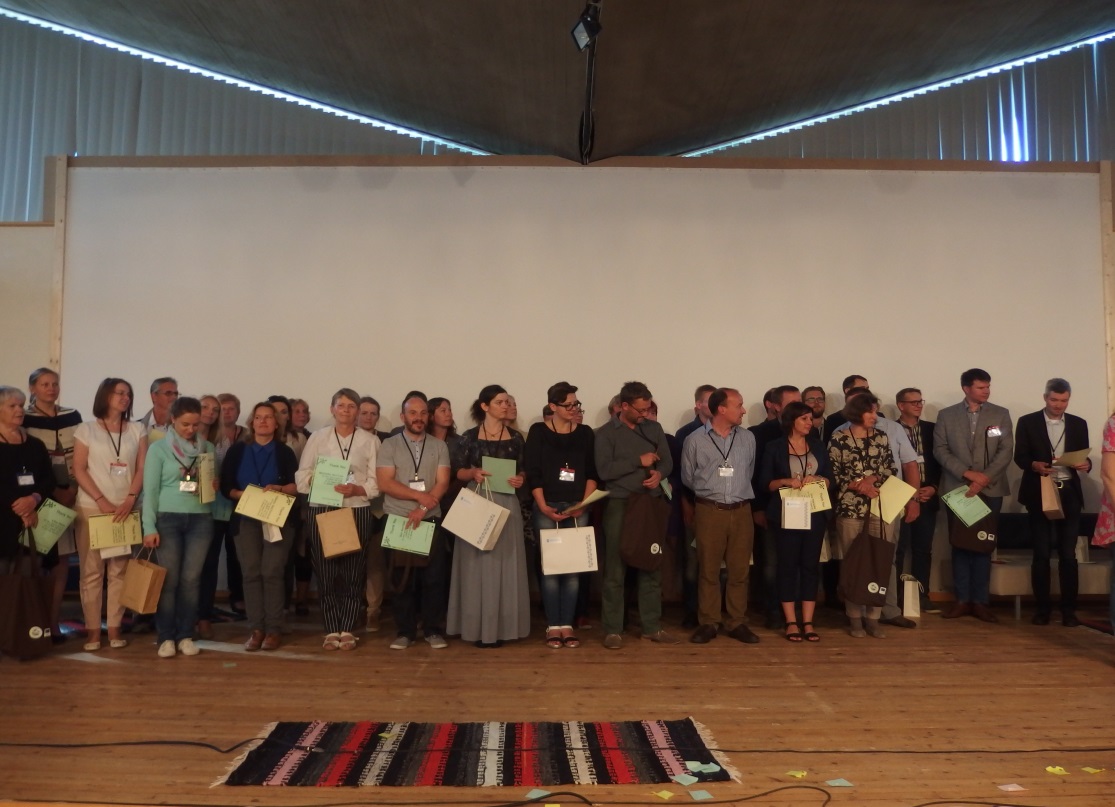 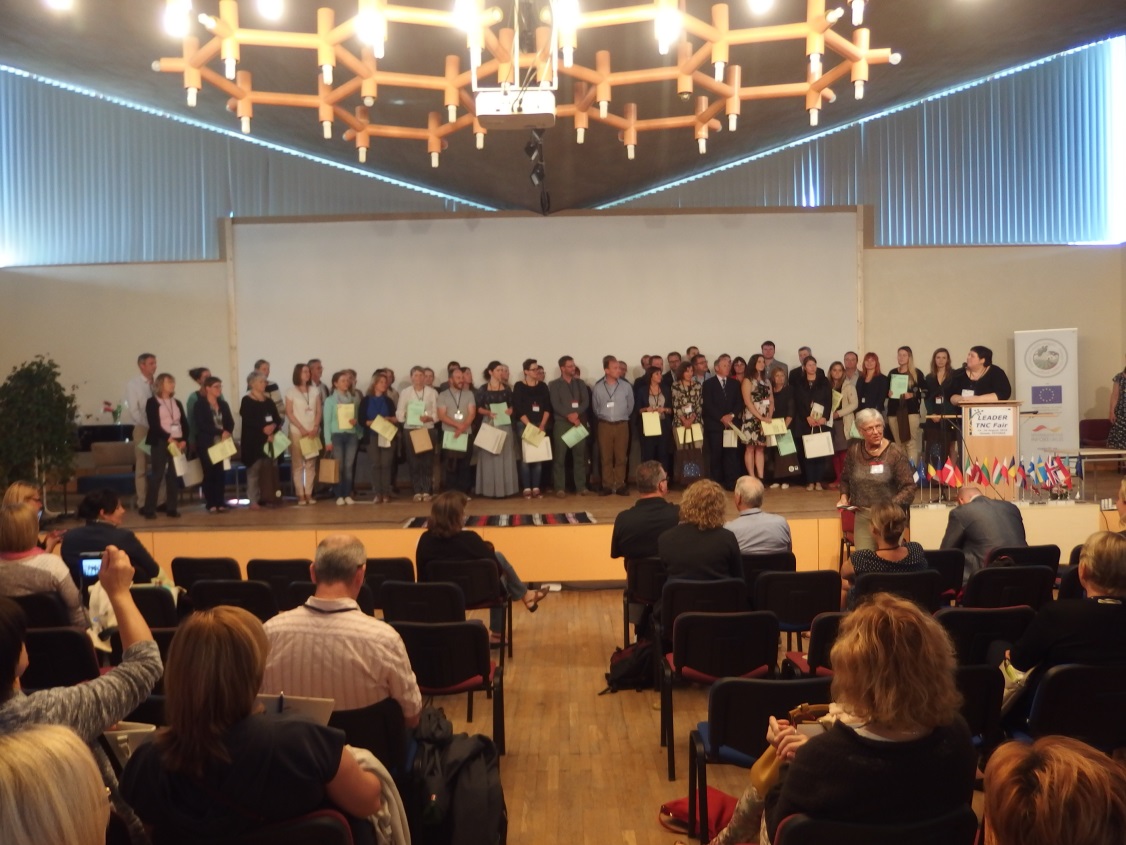 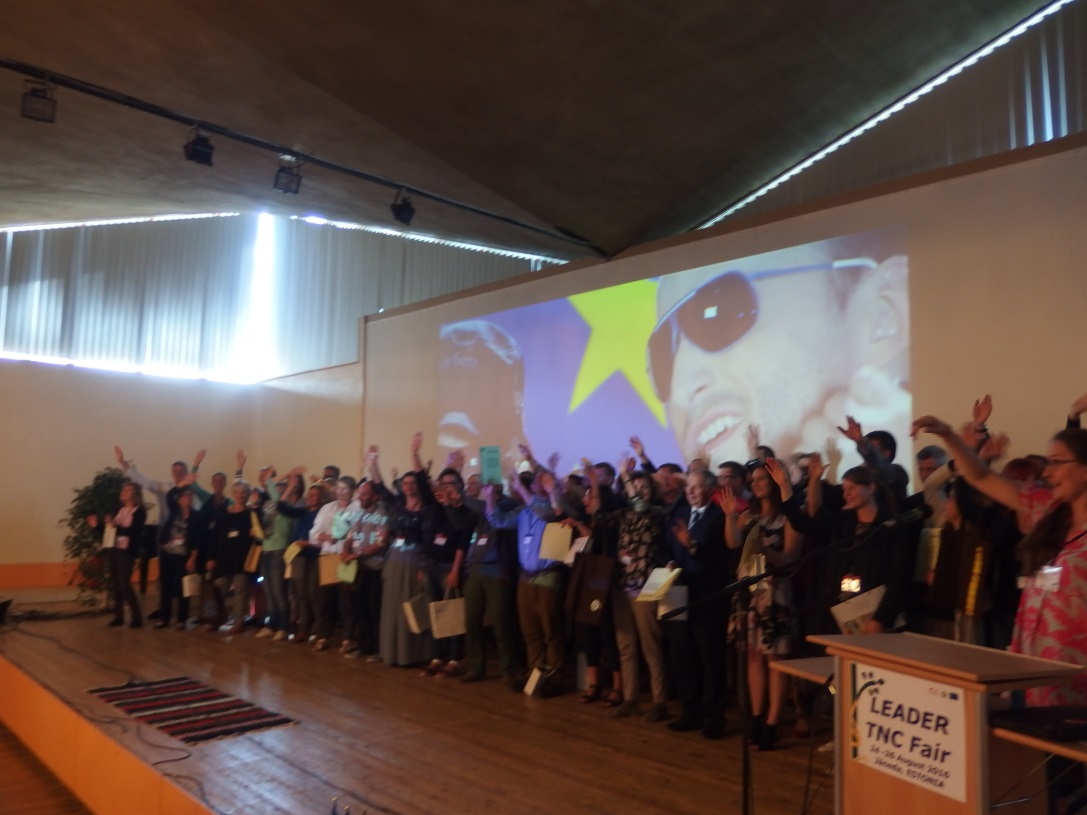 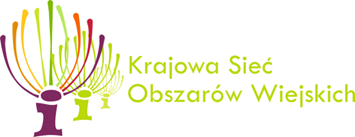 Wizyty studyjne – 7 miejsc do wyboru
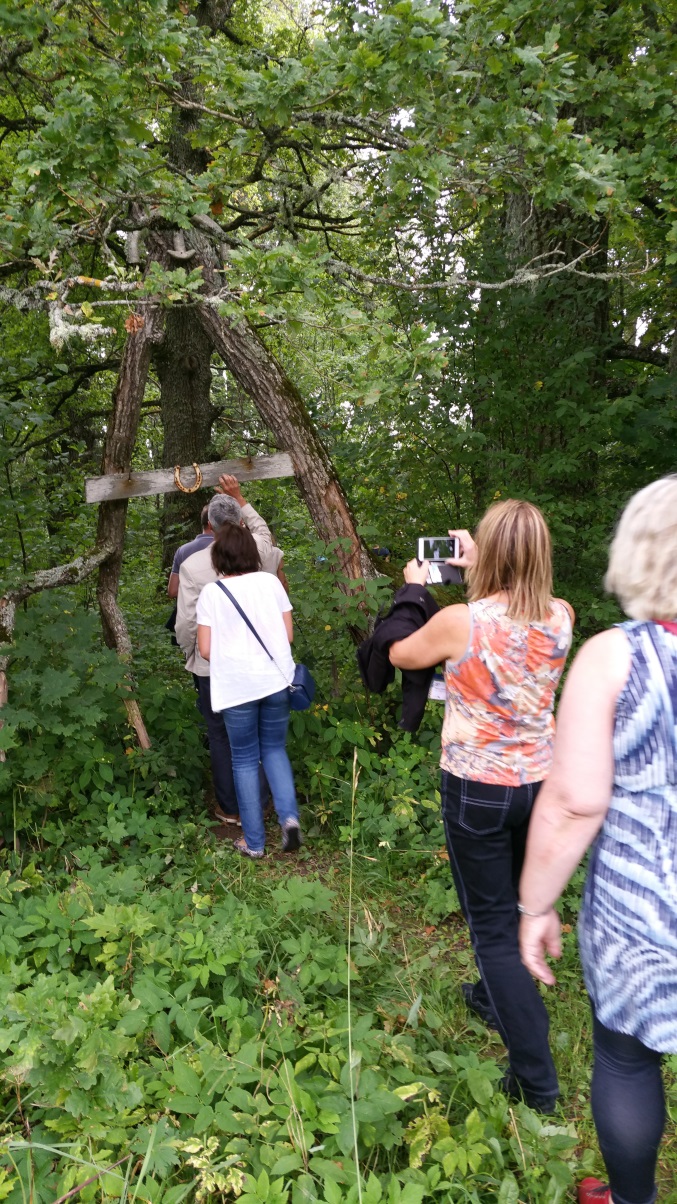 Cel: Prezentacja obszarów działania wybranych estońskich LGD.

Przedstawiciele z Polski wzięli udział w wyjeździe pt. „Możliwości turystyczne – lokalnie i autentycznie w regionie Harju”.
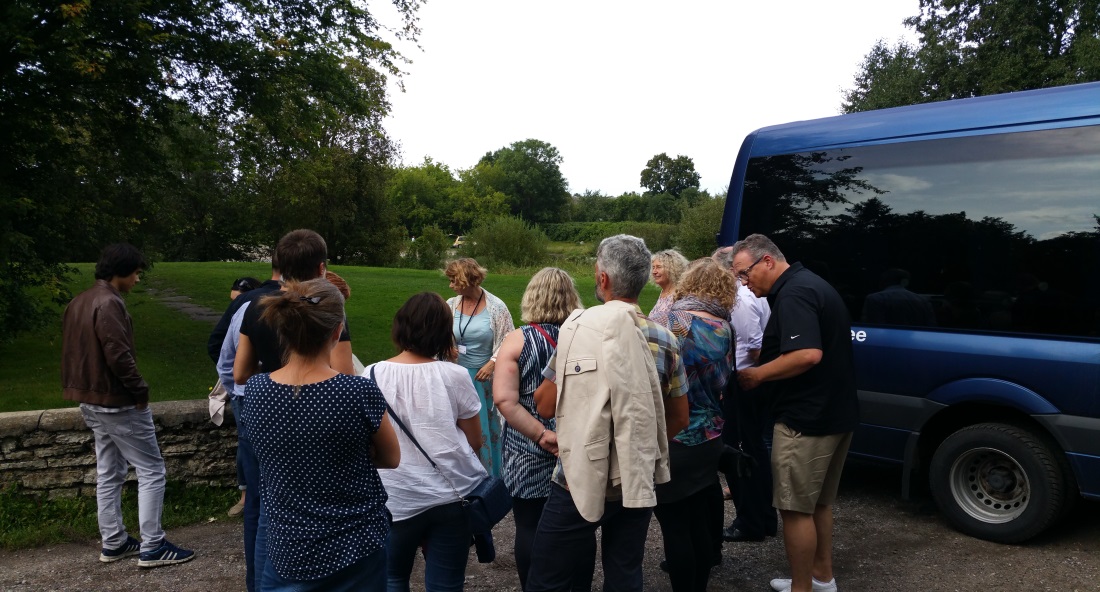 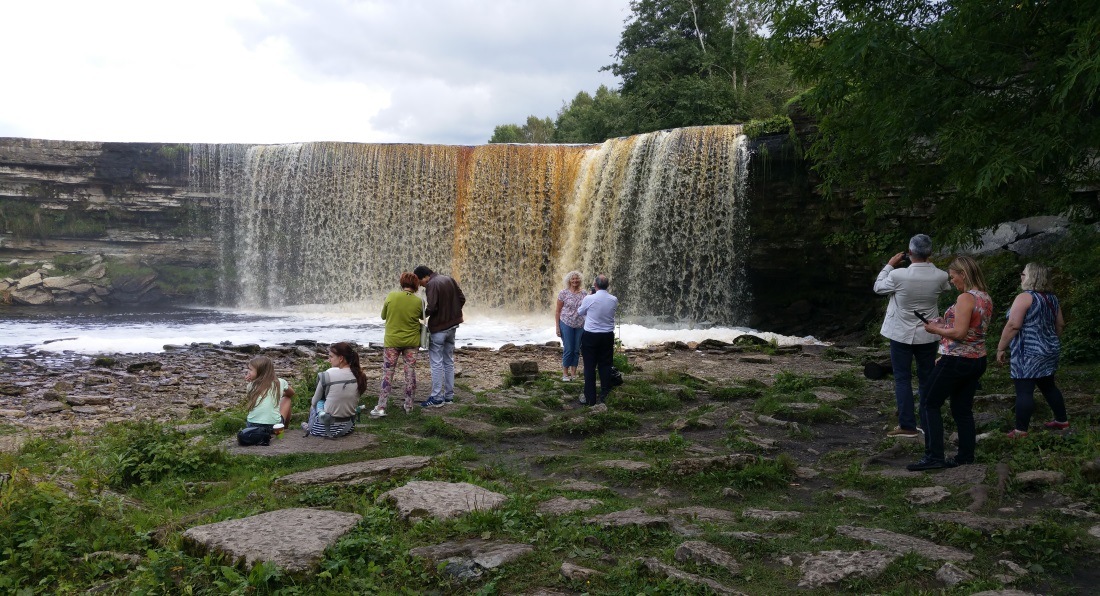 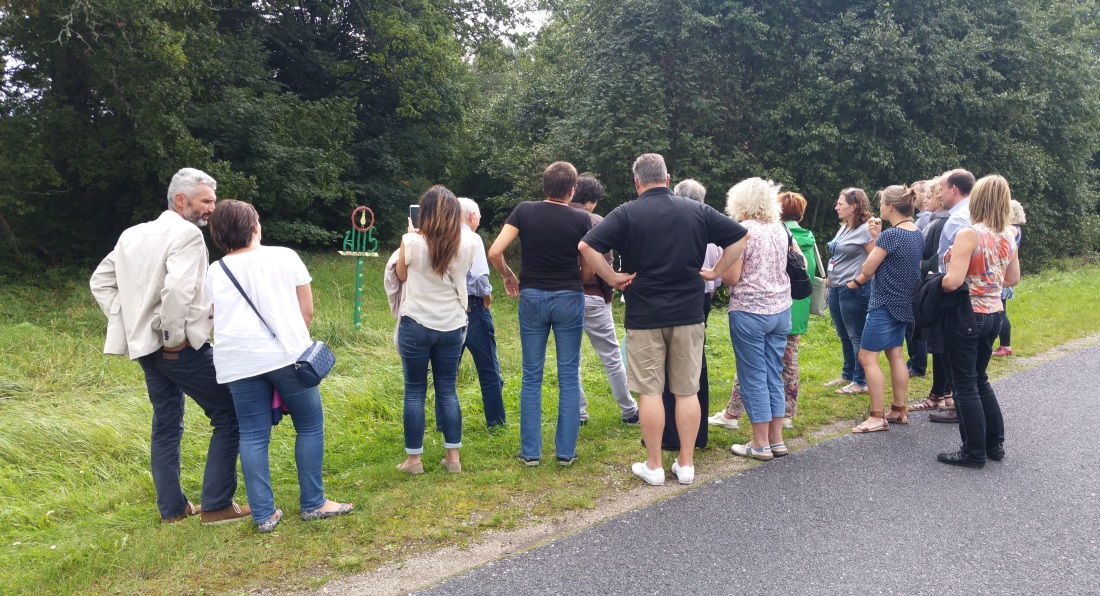 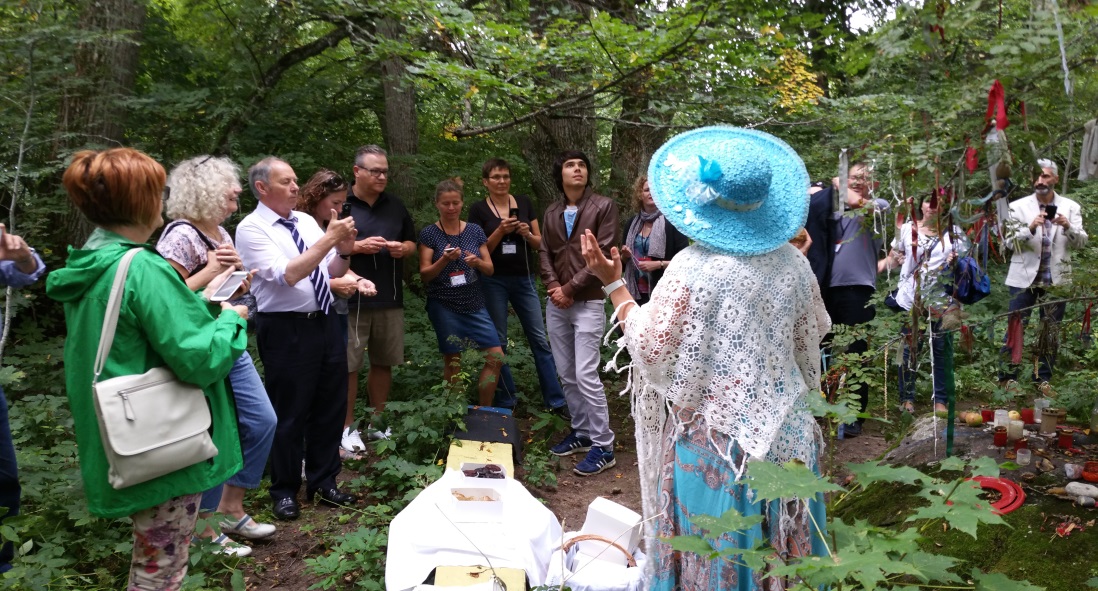 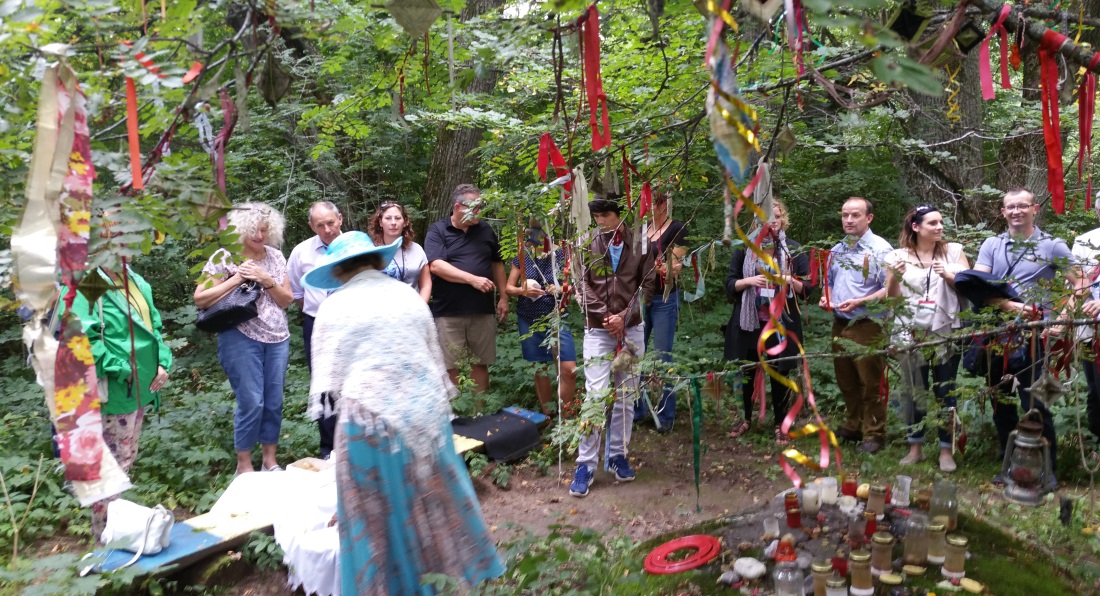 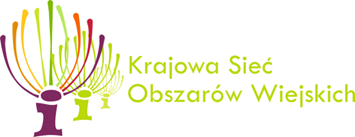 Rezultaty
Najlepsze pomysły zostaną zebrane w formie raportu. Raport z propozycjami współpracy prezentowanymi podczas warsztatów, wydany przez Estońską Sieć Obszarów Wiejskich, w języku angielskim, zostanie rozesłany do uczestników.

Nawiązane bezpośrednie kontakty polskich przedstawicieli LGD i LGR z potencjalnymi partnerami projektów współpracy.

Zebrane oferty współpracy od zagranicznych partnerów zostaną zamieszczone na portalu KSOW: http://ksow.pl/leader-2014-2020/projekty-wspolpracy.html
Wieczór integracyjno-sieciujący
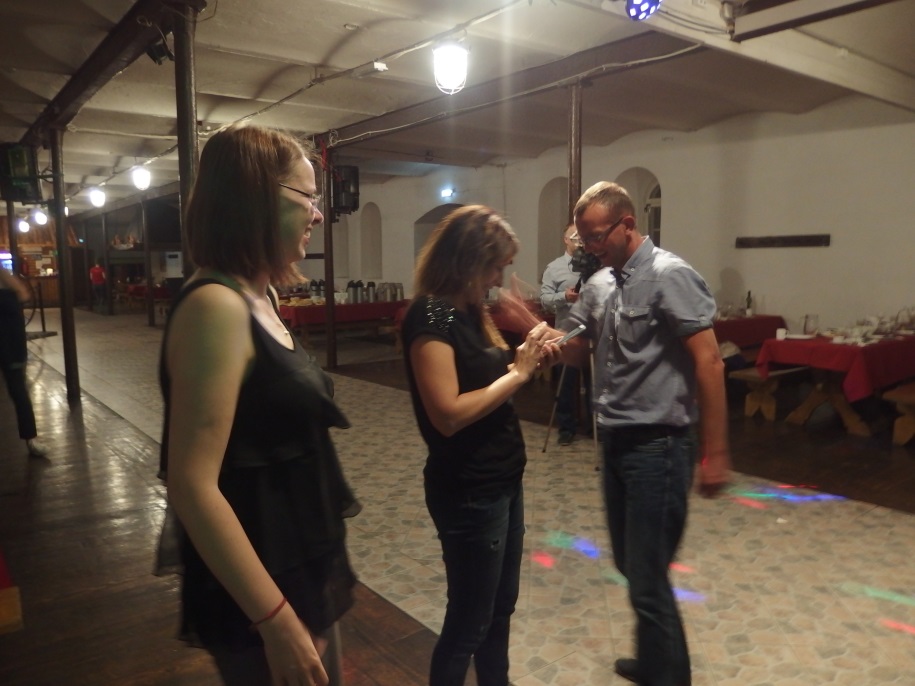 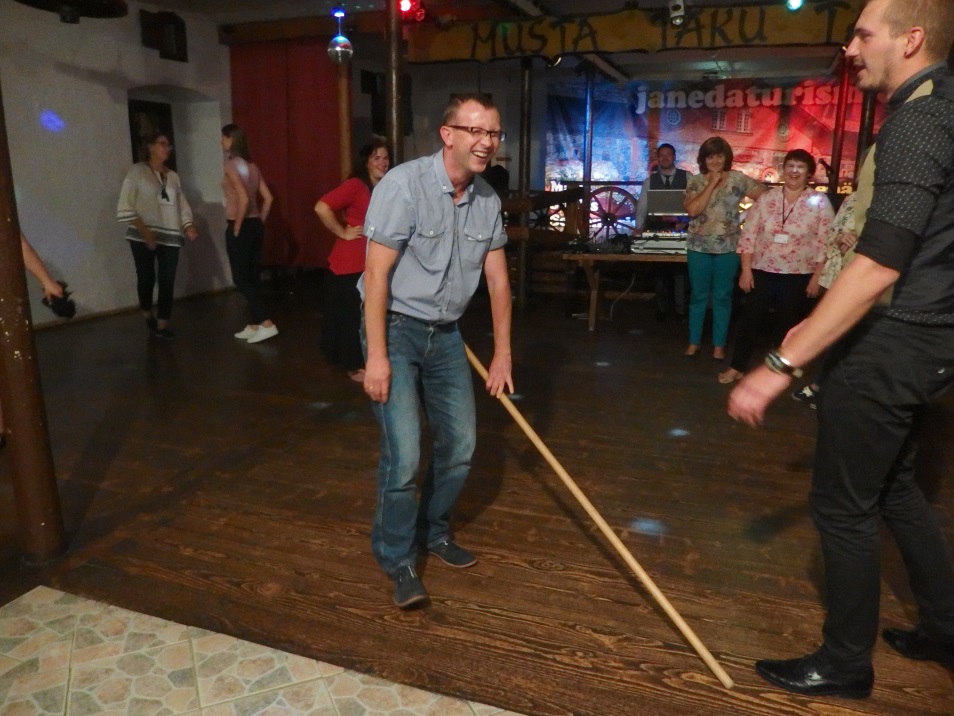 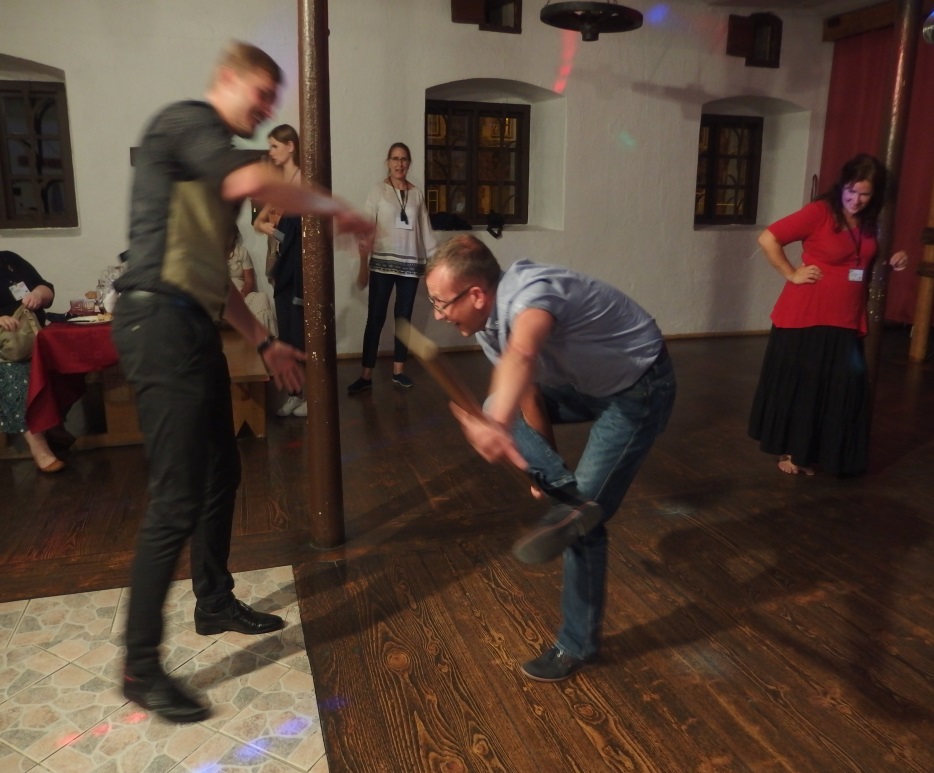 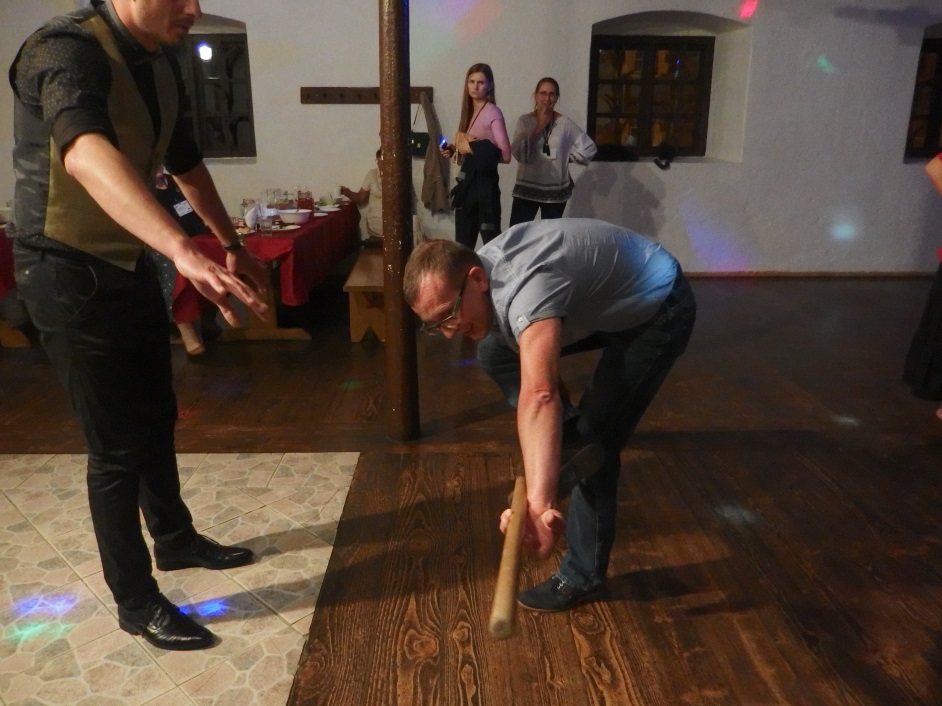 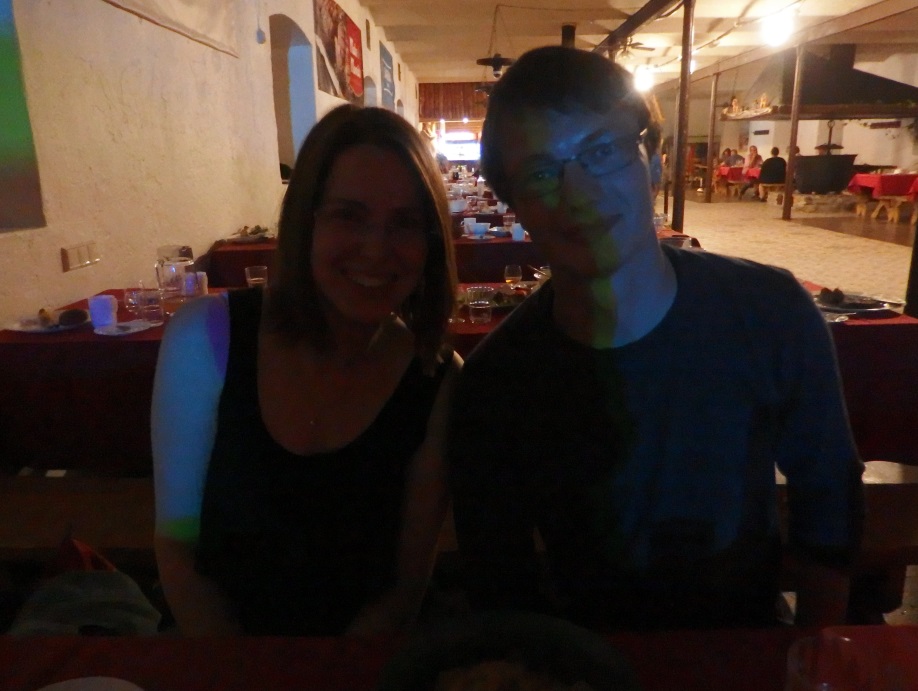 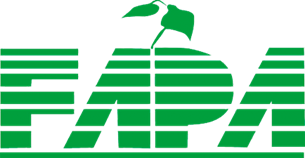 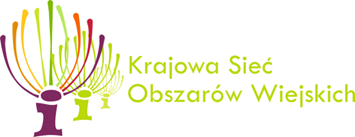 Zespół Koordynacji KSOWFundacja Programów Pomocy dla Rolnictwa FAPAwww.ksow.pl